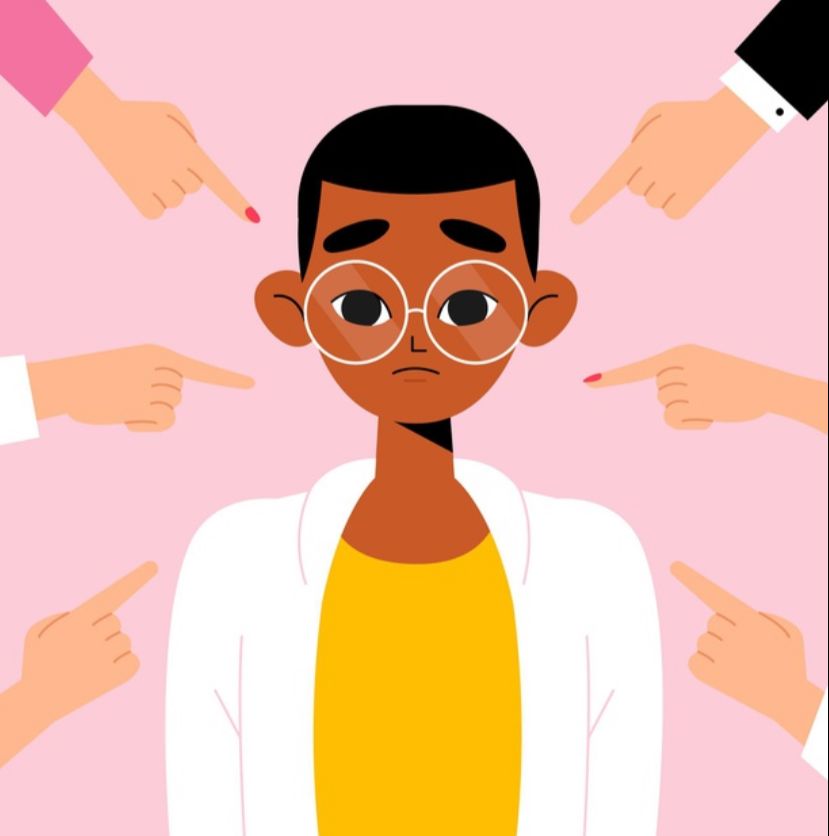 I would never go out with a ”black” boy!
Go back to your country
It’s only a joke
Dirty monkey
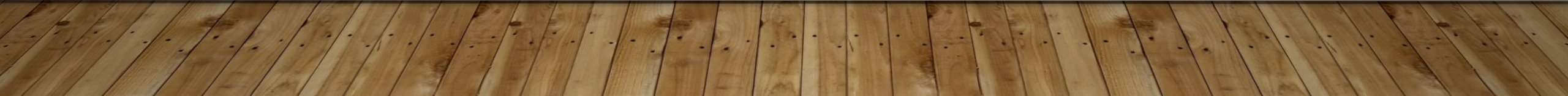 Racism is like smog in the air. Sometimes it is so thick, it is visible, othertimes it is less apparent, but always, day in & day out we are breathing it in.